Assessment of Invertebrate Biodiversity in the Gowanus Canal
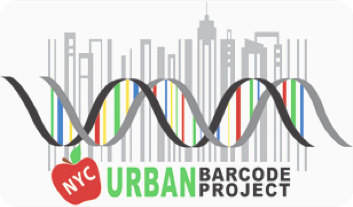 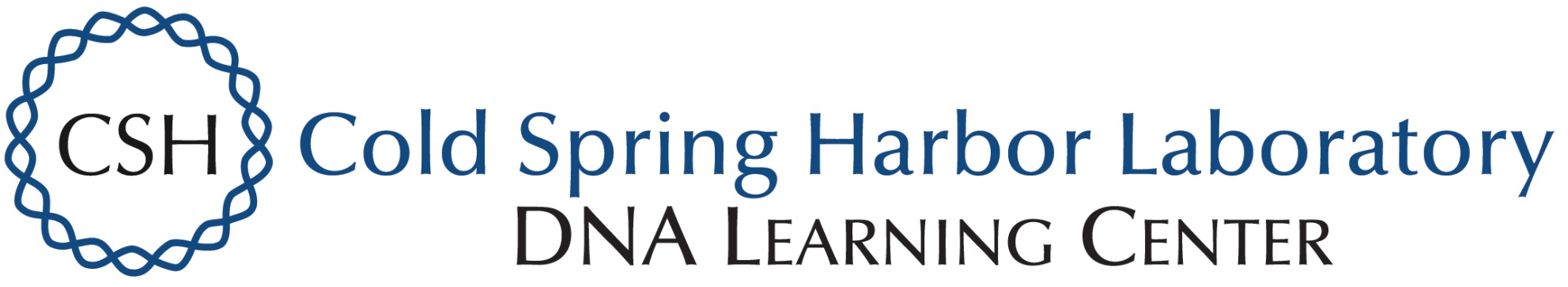 Funded by the
Thompson Family Foundation
Demetria Mack, Juliane Letren, & Nathaniel Swanson; Mentor: Sabrina Miller
Academy For Young Writers
Abstract
Biodiversity is the variation of life at all levels of biological organization. The Gowanus Canal is well-known for being highly polluted, which affects the biodiversity of organisms at all levels. The goal of our research is to evaluate whether biodiversity has changed over the course of history due to changing levels of pollution and urbanization. To reach this goal, we used DNA barcoding to identify the number of species present from a random sampling of invertebrates in the Gowanus Canal. Our results indicate that the present-day species richness of marine invertebrates in the canal is 13, but a study of invertebrate biodiversity from 2004 indicates that the species richness was 18 over a decade ago. A comparison of biodiversity from past to present informs us that biodiversity has declined in recent years. 

Introduction
Biodiversity is a measure of the variety of living species in a particular habitat or ecosystem. In our research, we collected several different types of invertebrates from the Gowanus Canal and analyzed their DNA to properly classify them. The Gowanus Canal in its former years was capable of supporting beds of massive oysters.[3] However, human interference such as, habitat destruction, over-harvesting, and pollution, resulted in the closing of these oyster beds. Attempts have been made in effort to reintroduce oysters and other invertebrates, as they can filter out toxins and help to clean the water in the canal. The Billion Oyster Project (BOP), which focuses on ecosystem restoration and education initiatives, acknowledges that oysters provide valuable ecosystem services to the Gowanus region by filtering water, providing habitat for other marine species and attenuating wave energy; “ The Billion Oyster Project aims to reverse these effects by bringing oysters and their reef habitat back to the New York Harbor. Restoring oysters and reefs will, over time, restore the local marine ecosystem’s natural mechanisms for maintaining itself, resulting in cleaner water and greater biodiversity.” [1] 

In our research, a random sample of invertebrates was collected from the Gowanus Canal, and their species was identified in order to assess the current state of biodiversity in the canal, especially as water quality has dramatically declined in recent years. In the Gowanus Canal Invertebrate Study of 2004 it states “ Urbanization has resulted in habitat loss and reduced water quality...This urbanization has affected the aquatic community in the Canal, especially for organisms that have limited mobility” [2]. Many factors come into play when analyzing data from 2004, such as combined sewer systems draining into the canal. As part of the Urban Barcode Project, invertebrate specimens sent to us from the Gowanus Canal to assess the biodiversity in the canal. We aimed to evaluate the present-day biodiversity of the Gowanus Canal and to compare our findings to a 2004 study of biodiversity in the canal.
Materials & Methods Sampling 
Our samples were collected for us at an oyster restoration station in the Gowanus Canal in Gowanus, Brooklyn. This oyster restoration station was maintained by the Billion Oyster Project. Collectors pulled up oyster cages, picked invertebrate specimens from the surface and inside the cage. Samples were preserved in scintillation vials containing 95% ethanol to prevent DNA degradation.
DNA ExtractionTo begin, all 24 samples were labeled and photographed for reference. Once that was done, we followed a DNA Barcoding Protocol that consisted of several steps. The first was to add our samples into a micro tube with 300µl of lysis solution to help break down the sample with the aid of hand crushing with a pestle. Afterwards, it was incubated in a water bath set to 65℃ for 10 minutes to further lyse open membranes and denature proteins. The incubation was followed by 1 minute centrifugation to separate the components. 150 µl of the supernatant was then transferred to a fresh tube and 3 µl of silica resin was added to bind to DNA. This step was followed by mixing the supernatant and silica resin and then incubating in a water bath at 57℃ for 10 minutes, followed by a 30 second centrifugation period. The DNA was pelleted at the bottom of the micro tube, and the supernatant (containing proteins and other cellular components) was poured off. The removal of the supernatant was followed by adding 500 µl of wash buffer to remove the silica from the DNA and the extract was centrifuged. This step was repeated three times and followed by a final wash with distilled water. 50 µl of purified DNA in the supernatant was transferred to a fresh micro tube then frozen until the next step.
PCRPolymerase chain reaction is a technique used to amplify a single segment of DNA, generating millions of copies of a particular DNA sequence. It achieves this by cycling through three different temperatures, which are used to denature the DNA and copy a small region. In our study, PCR was used to amplify the Cytochrome C Oxidase gene, an evolutionarily conserved gene that is retained among same species and is ideal for barcoding. To amplify the gene, CO1 primers were used, and for the samples that did not work DMI primers were used. The standard PCR protocol was followed, which utilizes a thermo cycler, PCR beads, a primer, and the extracted DNA. 
Gel Electrophoresis Gel electrophoresis is a way to visualize your DNA and make sure the DNA extraction and PCR were successful. The gel was made using molten 2% agarose that was casted in a plastic tray with combs. There were 16 wells that we loaded our DNA samples into. Using 125V of electricity, our samples traveled down the gel toward the positive electrode. The presence of a band indicates that the DNA extraction and PCR were successful.
Results
We collected 24 samples from the Gowanus Canal. Of these 24 samples we were successfully able to extract DNA from 20 of them, these were sent out for sequencing and the 4 that did not get extracted were not sent out. Of these samples we were able to find 13 different species of invertebrates. 

Tables & Figures
Discussion 
The phosphate levels found at our location was less than 1 part per million and the concentration of nitrates was also roughly 1 part per million, which are relatively low values compared to other rivers tested in NYC by other UBP teams at our school. Nitrates and phosphates are common pollutants in lakes and rivers, but are also nutrients for plants and algae. The low nitrate and phosphate levels, while surprising, may be explained by algae rapidly consuming them. The concentration of dissolved oxygen was 4 parts per million, which is the minimum concentration that is needed to support aquatic animal life. Higher concentrations of dissolved oxygen are needed to support most species of fish. The pH of the Gowanus Canal was 8.25, which is slightly more basic than the ideal pH of 7.4. This indicates that severe eutrophication is not occurring since the water would be more acidic. Nonetheless, the Gowanus Canal remains heavily polluted. 

The species richness we measured in 2017 was 13. According to the 2004 Gowanus Bay and Canal Ecosystem study, the richness was 18 in 2004[2]. The decline in biodiversity could be attributed to the harsh conditions of the water. If the dissolved oxygen levels decline further, there may be even lower levels of species richness, which could eventually cause invertebrate communities that currently exist in the canal to become further endangered. 


References
[1] Billion Oyster Project, Curriculum and Community Enterprise for Restoration Science. Oyster Restoration Station Field Science Manual, New York Harbor Foundation, 2016 
[2] Lawler Matusky “Gowanus Bay and Canal Ecosystem Restoration Studies” Fish and Epibenthic Invertebrate Sampling Program ,November 2004, pp 1-74 
[3] Nosowitz, Dan. “What Would Happen If You Drank Water From The Gowanus Canal?” Popular Science, Popular Science, 10 Oct. 2013, www.popsci.com/science/article/2013-08/fyi-what-would-happen-if-you-drank-water-gowanus-canal#page-5. 

Acknowledgements
We’d like to send a special thank you out to Alison Cucco from the Harlem DNA Lab for collecting our invertebrate samples and a water sample from the Gowanus Canal and for preparing our reagents for the DNA extraction and PCR. We would also like to thank Nicolle Martinez from the Lower East Side Ecology Center for helping us with testing our water quality.
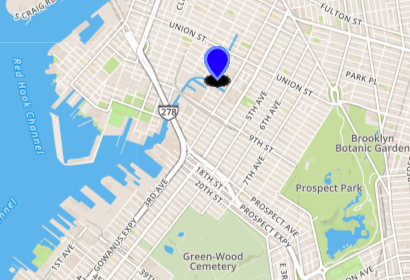 Figure 1. Location where invertebrate specimens were collected from the Gowanus Canal.
Table 1. Species ID of collected invertebrate specimens.
Table 2. Water Quality of the Gowanus Canal.